sp-8. プログラムの設計法と種々のエラー
（Scheme プログラミング）
URL: https://www.kkaneko.jp/pro/scheme/index.html
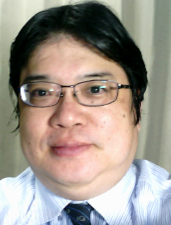 金子邦彦
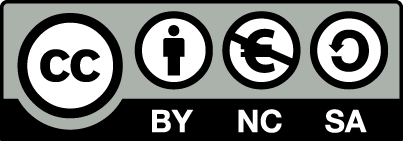 1
アウトライン
8-1 プログラム設計法
8-2 種々のエラー
8-3 パソコン演習
8-4 課題
2
8-1 プログラム設計法
3
リングの面積
第１回講義の「リングの面積」について，
　「プログラム設計法(Design Recipe)」を示す
内径と外径からリングの面積を求めるプログラム area-of-ring を書く
円の面積を求めるプログラム area-of-disk を使用
名前： area-of-ring
パラメータ：  outer（外径）, inner（内径）
真ん中に穴のあいた
円の面積と考える
ｒ2
ｒ1
4
リングの面積のプログラム
(define   (area-of-disk   r)
    (* 3.14 
        (*  r   r)))
(define (area-of-ring outer inner)
    (-  (area-of-disk outer)
        (area-of-disk inner)))
area-of-disk
の部分
area-of-ring
の部分
5
実行結果の例
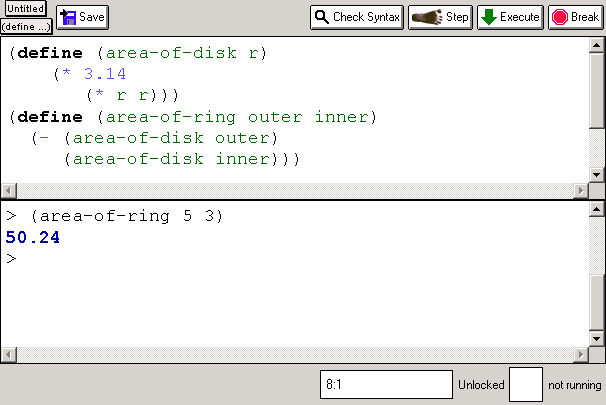 プログラムを
コンピュータに与えて
いる部分
(area-of-ring 5) を実行し，50.24 を得ている
6
プログラム設計法
何をすべきか，そして，行うべきことの順番についての段階的な規定

Design Recipe （デザインレシピ）ともいう
7
プログラム設計法
プログラム開発に必要な活動
Contract：　
問題の解析，関数の名前と入出力の定義
Purpose：　
プログラムの目的の理解．プログラムの振る舞いの設計
Example
プログラムの振る舞いを「例」で記述．
Definition
プログラムの定義
Test
検査を通じた誤り（エラー）の発見
8
Contract
問題の解析
問題が取り扱うデータの種類の記述
area-of-ring : number number -> number
プログラム名
(意味を良く表す名前）
プログラムの
入力と出力
プログラム化すると
;; area-of-ring : number number -> number
(define (area-of-ring outer inner) ...)
9
Purpose
プログラムの振る舞いに関する仕様の明確化
プログラムの仕様，目的など
to compute the area of a ring whose radius is
outer and whose hole has a radius of inner
プログラムが何をするか，
何を計算するかを書いた文章
プログラム化すると
;; area-of-ring : number number -> number
;; to compute the area of a ring whose radius is
;; outer and whose hole has a radius of inner
(define (area-of-ring outer inner) ...)
10
Purpose の効果
プログラムが何をするものかのコメント．引数名をコメント中に盛り込むと，よりわかりやすい
;; area-of-ring : number number -> number
;; to compute the area of a ring whose radius is
;; outer and whose hole has a radius of inner
(define (area-of-ring outer inner) ...)
11
Example
例題を使った，プログラムの振る舞いの例示
入出力関係を特徴づけるような「例」での記述
area-of-ring should produce 50.24 
for the inputs 5 and 3
入力と期待される出力
（プログラムの理解の助けになる）
プログラム化すると
;; area-of-ring : number number -> number 
;; to compute the area of a ring whose radius is
;; outer and whose hole has a radius of inner
;; example: (area-of-ring 5 3) should produce 50.24
(define (area-of-ring outer inner) ...)
12
Example の効用
特定の入力に対する出力の記述
論理的なエラーの発見の手段．
プログラムを正確に理解するための手段（関数の入力と出力の関係や，計算過程など）
後でプログラムを読み返すときのための「メモ」として
13
[Speaker Notes: prose : 散文]
Definition
Example まで終わったら，プログラム本体の記述に取りかかる．
Contract において「…」としていた部分を実際に作成
ドーナツ型の面積は，外側の面積から
内側の面積を引いたもの
プログラムの振る舞い
プログラム化すると
;; area-of-ring : number number -> number 
;; to compute the area of a ring whose radius is
;; outer and whose hole has a radius of inner
;; example: (area-of-ring 5 3) should produce 50.24
(define (area-of-ring outer inner)
    (- (area-of-disk outer)
        (area-of-disk inner))) )
14
Definition
与えられた入力から，プログラムがどのように出力を計算するのかを理解した後に行う
記述していた「Example」を再度見て，特定の入力に対する出力をどのように計算したかを理解すること
入出力関係が，数式で与えられていれば，	→　直ちにプログラムを書ける
言葉で問題が与えられていれば，	→　注意深くプログラムを作る
15
[Speaker Notes: to this end  このために]
Test
テストを通したエラーの発見
少なくとも，「Example」で書いた場合のテストは行う
この段階で，エラーの発見に努める
16
Test では
「Example」に対して，期待された出力を計算するかを確かめる．
間違った出力に対しては
	→　「Example」と「プログラムの中身そのもの」を確認
Example の間違い
プログラムの中身の間違い
17
プログラム設計法の例（まとめ）
Contract: 
area-of-ring : number number -> number
	(define (area-of-ring outer inner) … )
Purpose: 
to compute the area of a ring whose radius is outer and whose hole has a radius of inner 
Example: 
(area-of-ring 5 3) should produce 50.24 
Definition:  
	(define (area-of-ring outer inner)
		(- (area-of-disk outer)
		(area-of-disk inner))) 
Tests: 
	(area-of-ring 5 3) ;; expected value 50.24
参考 Web ページ
http://www.htdp.org/2001-11-21/Book/node14.htm
18
ここまでのまとめ
Contract
問題の解析．問題が取り扱うデータの種類の記述
Purpose
プログラムの振る舞いに関する仕様の明確化
	（プログラムの仕様，目的など）
Example
例題を使った，プログラムの振る舞いの例示
Definition
プログラムの作成
Test
テストを通したエラーの発見
19
8-2 種々のエラー
20
DrSchemeが
見つける．
種々のエラー
構文エラー(Syntax Errors)
言語Schemeの書式に合っていない場合 
e.g. (10) , (10 + 20), (define (P x) (+ (x) 10))
実行エラー(Run-time Errors)
Schemeの書式に合っているプログラムの全てが，結果を返すとは限らない．
e.g. (/ 1  0),    (define (f n) (+ (/ n 3) 2))に対する(f 5 8)
論理的エラー(Logical Errors)
Schemeの書式に合っていて，答えも出すが，その答えが間違っている．
　　　　　　　　　e.g. (define (area-of-triangle b h) (+ b h)) 
       　　　　　　　　　(define (wage h) (+ 12 h))
注意深く，規則正しく
プログラムを設計することで発見できる．
21
[Speaker Notes: (f 5 8)は，定義された引数の数と異なる数の引数が与えられている．]
分野の知識(Domain Knowledge)
プログラムを定義するには，プログラムをしようとする領域の知識（分野の知識）が必要．
e.g. 数学の知識，音楽，生物学，土木工学，芸術..
その領域の言葉を理解することが求められる
 時には，その応用領域のデータを表現する言語を発明しなければならない．
コンピュータ言語にとらわれない，しっかりとした基礎の理解が不可欠．
22
[Speaker Notes: imperative   避けられない　（命令法）]
8-3 パソコン演習
23
パソコン演習の進め方
資料を見ながら，「例題」を行ってみる

各自，「課題」に挑戦する



自分のペースで先に進んで構いません
24
DrScheme の使用
DrScheme の起動
	プログラム　→ PLT Scheme → DrScheme
今日の演習では「Intermediate Student」
	に設定
	Language 
	→ Choose Language 
	→ Intermediate Student
	→ Execute ボタン
25
例題１．条件式
残高 amount から利率を求める関数 interest-rate を作る
残高が $1000 以下ならば：  4%
残高が $5000 以下ならば：  4.5%
残高が $5000より多ければ：  5%
残高を条件とする条件式を使う
cond 句が登場
26
例題１．条件式
利率
0.05
0.045
0.04
0
5000
1000
残高
27
入力と出力
1500
0.045
interest-rate
入力
出力
28
条件式のプログラム
;; interest-rate: number -> number
;; to determine the interest rate
;; for the given amount
(define (interest-rate amount)
  (cond
     [(<= amount 1000) 0.040]
     [(<= amount 5000) 0.045]
     [(>  amount 5000) 0.050]))
amount ≦ 1000 のとき
1000 ＜ amount ≦ 5000 のとき
5000 ＜ amount のとき
条件式
29
関数 element3 について
リストの長さが２以下の時には，「エラーメッセージ」が表示される
例）
	(element3 (list 1 2))
		→　エラーメッセージが表示される
30
(element3 (list 1 2)) から実行エラーに至る過程
(element3 (list 1 2))
= (first (rest (rest (list 1 2)))
= (first (rest (list 2)))
= (first empty)
最初の式
(first (rest (rest a-list)))
に a-list = (list 1 2) が
代入される
(rest (list 1 2)) → (list 2)
(rest (list 1)) → empty
コンピュータ内部での計算
→ 「空リスト empty に対して first を実行できない」
という決まりがあるので，実行エラー
31
実行エラーの例
first, rest に関する実行エラー(runtime error)
32
実行エラーの例
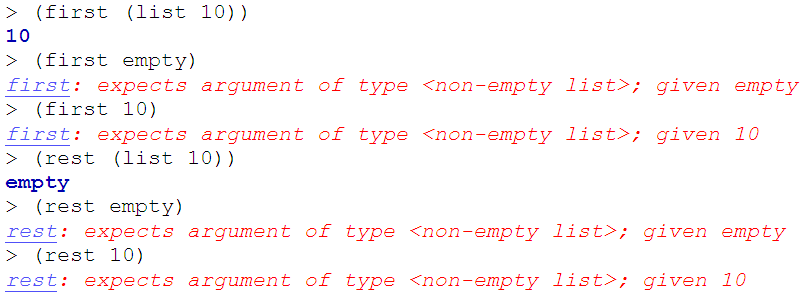 DrScheme の実行画面
33
よくある勘違い
(define (list-length a-list)
    (cond
        [(= a-list empty) 0]
        [else (+ 1 
                     (list-length (rest a-list)))]))
終了条件の判定：　
・ 正しくは「(empty? a-list)」
・ x がリストのとき、(= x empty) は実行エラー
・ 「=」は数値の比較には使えるが，リスト同士の比較には使えない
34
実行エラーの例
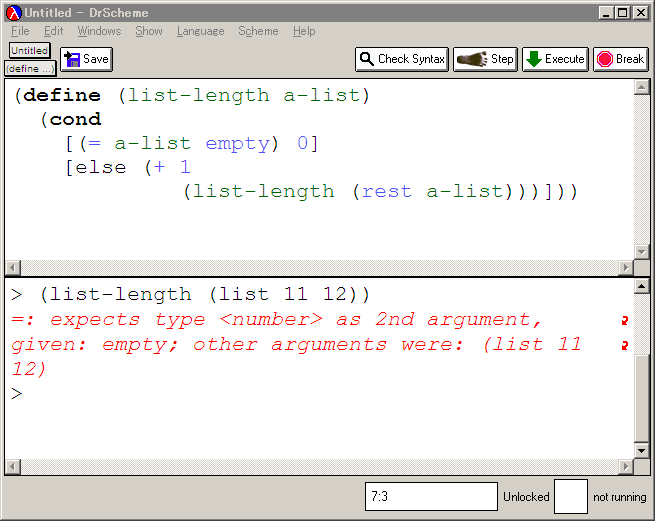 35
プログラム作製のプロセス
36
エラーメッセージ
期待された入力以外の時には，警告のメッセージを出したい．error関数を使う．
(error  SYMBOL  STRING)
(define (give-name name)
   (cond
     [(symbol? name) (format “Hello, ~s” name)]
    [else (error ‘give-name “symbol expected”)]))
37
;; profit: number -> number
;; to compute the profit as the difference between 
;; revenue and costs at some given ticket-price
(define (profit ticket-price)
  (- (revenue ticket-price) 
    (cost ticket-price))) 
;; revenue: number number -> number
;; to compute the revenue, given ticket-price
(define (revenue ticket-price)
  (* (attendees ticket-price) ticket-price)) 
;; cost: number -> number
;; to compute the cost, given ticket-price
(define (cost ticket-price)
  (+ 180 
    (* 0.04 (attendees ticket-price)))) 
;; attendees: number -> number
;; to compute the number of attendees, 
;; given ticket-price
(define (attendees ticket-price)
  (+ 120 
    (* (/ 15 0.10) (- 5.00 ticket-price))))
profit 関数
revenue 関数
cost 関数
attendees 関数
38
プログラムの作成手順と問題の分析について
関数の名前とパラメータを決める

関数の機能を，文章で書く

関数の中身を書く
39
[Speaker Notes: $5 .. 120
$5 - 0.1x  .. 120 + 15x
y=$4 = $5 -0.1x   -> x=10 ->120+15*10=270           cost 270 * 0.04
y=$3                  ->  x=20 ->120+15*20=420           cost 420 * 0.04

x=($5-y)/0.1                        z=120+15*x = 120+(15 * ($5 -y)/0.1)]
8-4 課題
40
課題１
次のように関数 f が定義されている時，「(f 5 20)」 を DrScheme で実行すると，どうなるか，説明せよ。

     (define (f n) 
        (* n 20))
41
課題２
次の Scheme式のエラーの原因について，分かりやすく説明しなさい
次のScheme式を DrScheme を使って実行すると，赤い文字で，エラーメッセージが表示される
(10 + 20)		 ・・・構文エラー
(define (f y)	 ・・・実行エラー  (+ x 10))のとき，(f  5)を実行
(define (g x)	 ・・・構文エラー  + x 10)
(define h(x)	 ・・・構文エラー  (+ x 10))
(define (f n)	 ・・・実行エラー  (+ (/ n 3) 2))のとき，(f  5 8)を実行
(+ 5 (/ 1 0))	 ・・・実行エラー
42